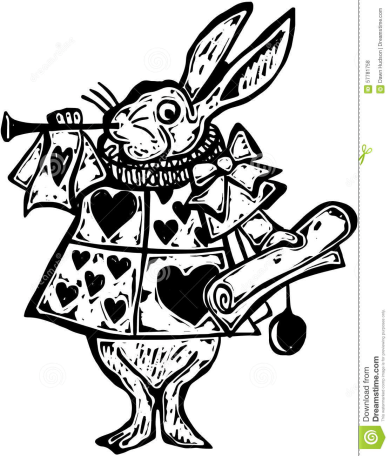 Il GAP INFORMA:
La Valutazione Neuropsichiatrica Infantile
il ruolo del Pediatra e l’intervento del Neuropsichiatra
12 Aprile 2017
Tutor
Dott.ssa M.I. Spagnuolo
Dott.ssa C. Bravaccio
AIF
Dott.ssa L.Lepore
Le dimensioni del problema
Disabilità intellettiva
Frequenza rilevata 2-5%

Disturbi d’ansia
Prevalenza 16% nei bambini tra 7 e 11 anni

Spettro Autistico 
Prevalenza 1,47% bambini di età fino agli 8 anni (1 caso su 68)

Disturbi della comunicazione
Incidenza 7% nei bambini età inferiore a 2 anni
Incidenza dal 3% al 6% in età prescolare e 1-2% in età scolare 

Disturbo da deficit di attenzione iperattività
 prevalenza dal 3% al 6%

Disturbo della condotta alimentare
Disturbi sotto soglia 5%
Anoressia Prevalenza totale 0,2-0,9%
Bulimia prevalenza totale 3-6%
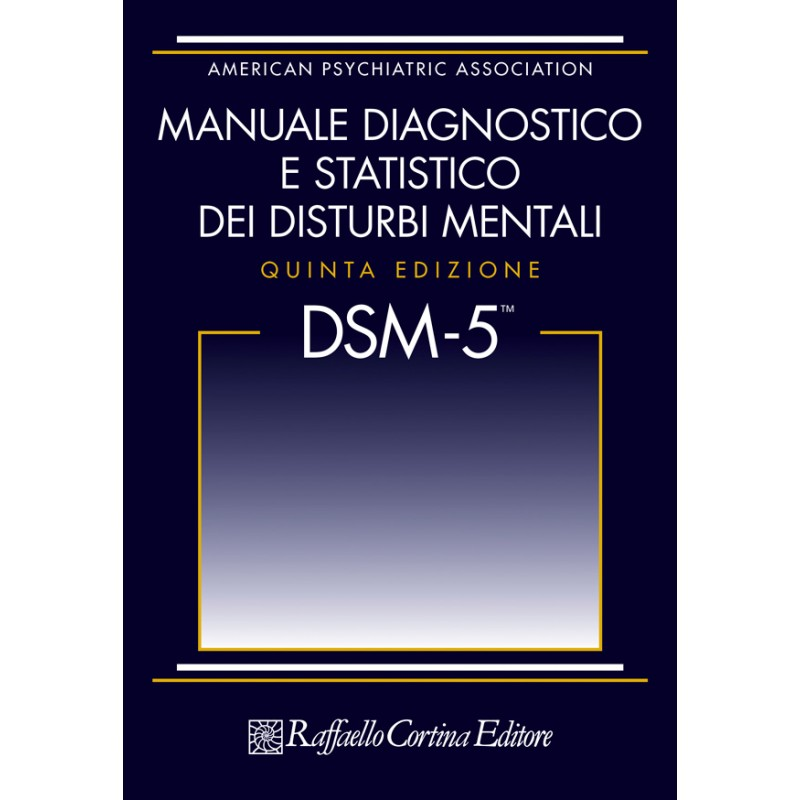 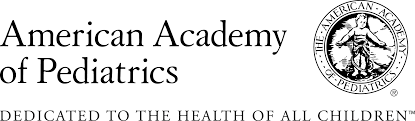 Il ruolo del pediatra: lo screening
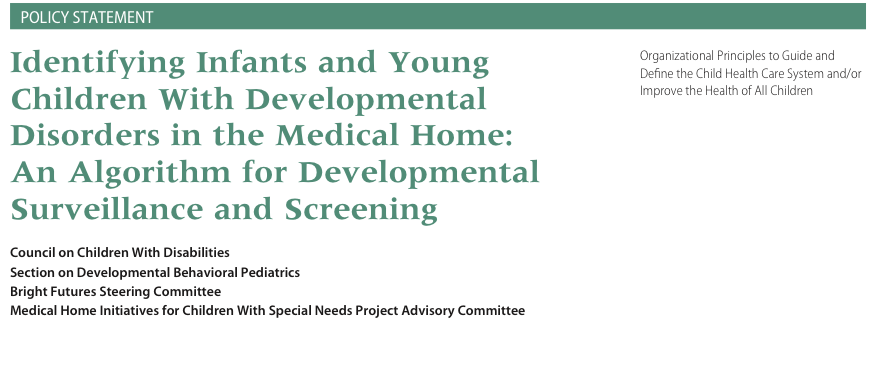 [Speaker Notes: Il ruolo del pediatra nell’identificazione e nella gestione dei problemi NPI?
IDENTIFICAZIONE
Valutazione dello sviluppo psicomotrio]
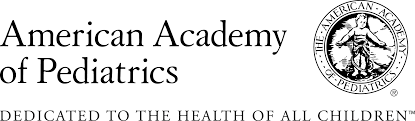 Il ruolo del pediatra: lo screening
Identificare il bambino a rischio
Valutazione dello sviluppo psicomotorio

Test di screening a  9, 18 e 30 (o 24) mesi di età
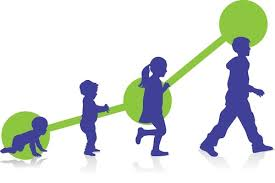 DEVELOPMENT MILESTONES
[Speaker Notes: Nei primi anni della vita non è possibile scindere gli aspetti cognitivi da quelli da quelli motori e relazionali]
Tappe dello sviluppo
Motilità grossolana
Sviluppo relazionale
Motilità fine
Afferra oggetti
Pinza
Pollice-indice
fra segmenti distali delle dita
Trasferisce oggetti da una mano all’altra
Lancia oggetti
Sorriso volontario-
vocalizza
Gira la testa 
Al suono
2-3 paroline
Lallazione
Stazione eretta con appoggio
Gioco di imitazione
Controllo del
capo
Strisciamento
Deambulazione
Andatura quadrupedica
Comunica che ha fatto pipì
Posizione seduta
Rotolamento
Frase di 2-3 parole
Controllo
sfinteri
Età in mesi
10       11      12           15        18     20        24           30          36
0 1 2 3 4 5 6 7 8 9
[Speaker Notes: Il ruolo del pediatra nell’identificazione e nella gestione dei problemi NPI?
IDENTIFICAZIONE
Valutazione dello sviluppo psicomotrio]
Sviluppo motorio
Evoluzione dei riflessi
Motor Red Flags
1 2 3
Età (mesi)
Raggiungimento della posizione eretta: varianti
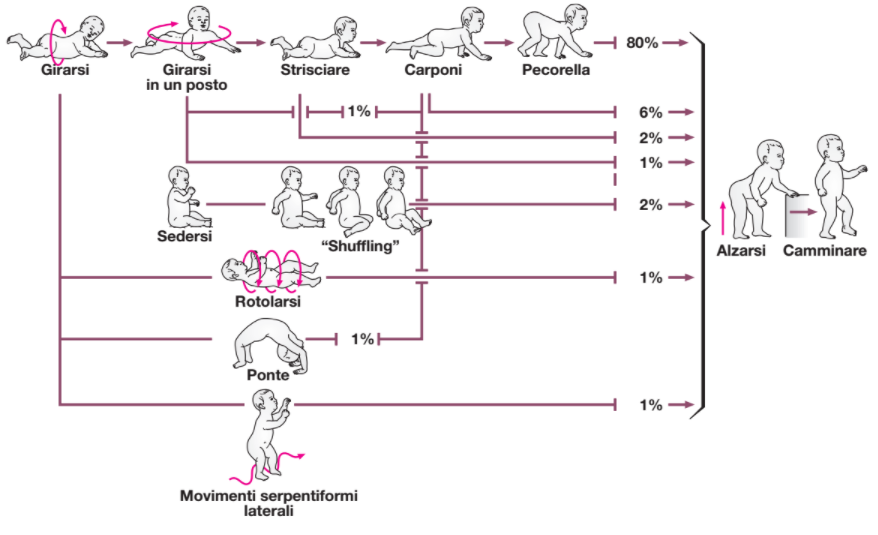 RIFLESSO DI MORO
RIFLESSO DI
PRENSIONE PALMARE
RIFLESSO DELLA
MARCIA AUTOMATICA
RIFLESSO GLOBALE
RADDRIZZAMENTO
Motilità fine
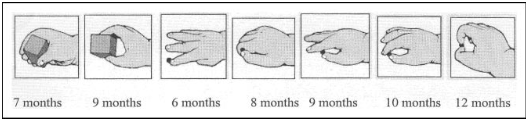 [Speaker Notes: Pattern alternativo di sviluppo della deambulazione
Età di scomparsa dei riflessi (maturità o ritardo dello sviluppo?)
Motilità fine]
Motor Red Flags
Sviluppo del linguaggio
Lo screening: metodi
Anamnesi 
Fattori di rischio
Familiarità per disturbi neurologici-neuropsichiatrici
Livello socio-culturale
Eventi stressanti con significato patogeno
Comorbilità
Età o momento di esordio di un “sintomo”
Compromissione del funzionamento
[Speaker Notes: consanguineità]
Lo screening: metodi
L’esame psichico
OSSERVAZIONE

Il modo in cui il bambino entra nella stanza


Il modo in cui investe lo spazio


Esplorazione degli oggetti


Reazione alla presenza dell’altro 


Risposta alle richieste dell’esaminatore
IL GIOCO

Attitudine a rapportarsi al gioco

Modalità di utilizzo dei giochi

Organizzazione del gioco

Tematica del gioco

Verbalizzazione che accompagna il gioco

Tolleranza alle frustrazioni
IL COLLOQUIO

CON IL BAMBINO

Le tematiche:
Motivo di consultazione
attività ludiche-interessi-attività scolastica
Rapporto con i coetanei
Progetti futuri
Relazioni in famiglia
inibito/disinibito
confinato/attività frenetica
Indifferente/sistematica/afinalistica
Indifferenza/diffidenza
disponibilità/espansività
rifiuto/aderenza passiva/disponibilità
[Speaker Notes: Osservazione: limite se disailità –bambini molto piccoli(attività esplorativa e ludica)
Il gioco organizzazione del gioco, come analogo di sviluppo mentale]
Lo screening: materiali & metodi
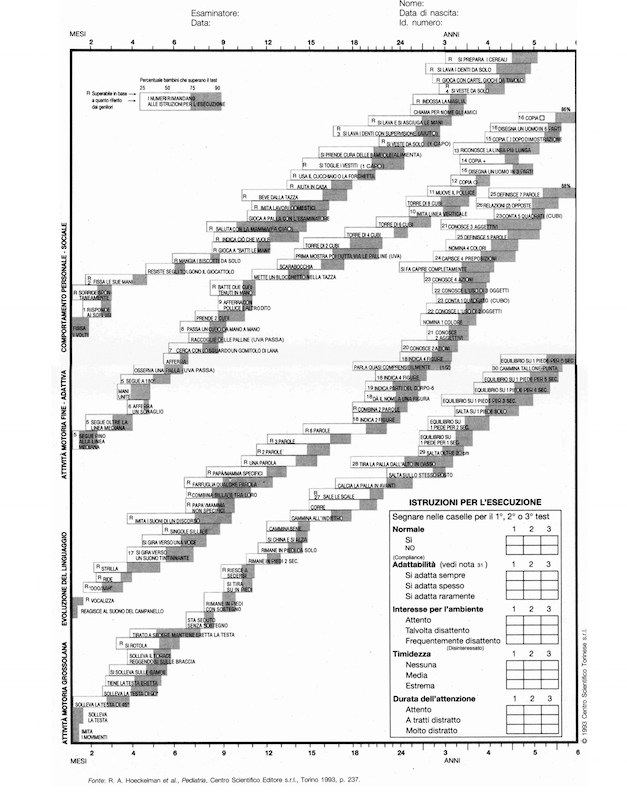 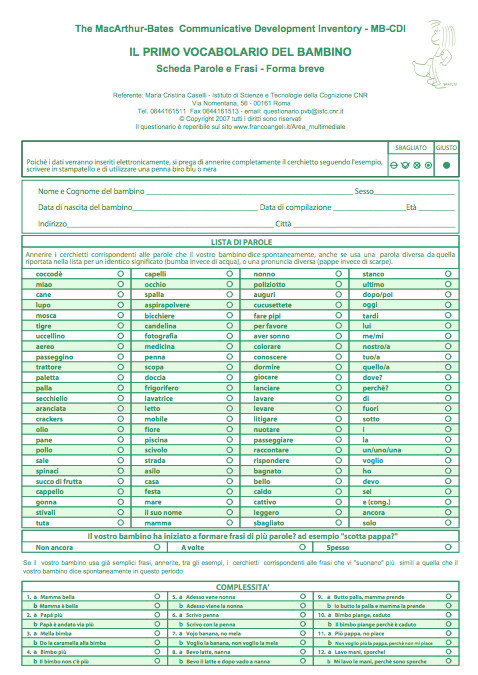 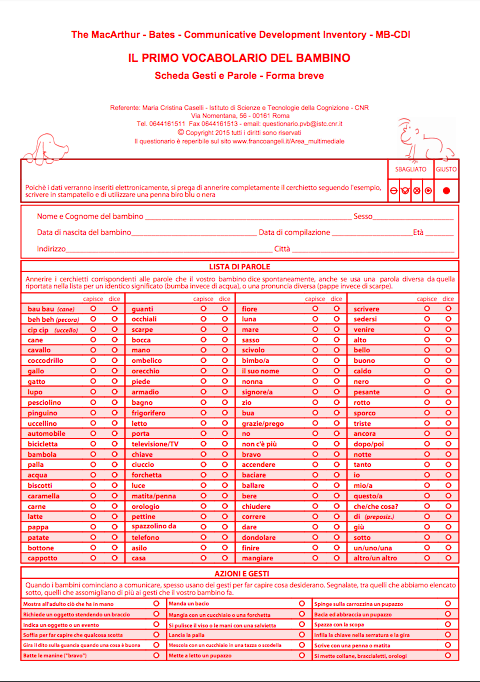 Test di Denver II

Il primo vocabolario del bambino
Scala ELM (Early language Milestone)

CH.A.T  e M-CH.A.T
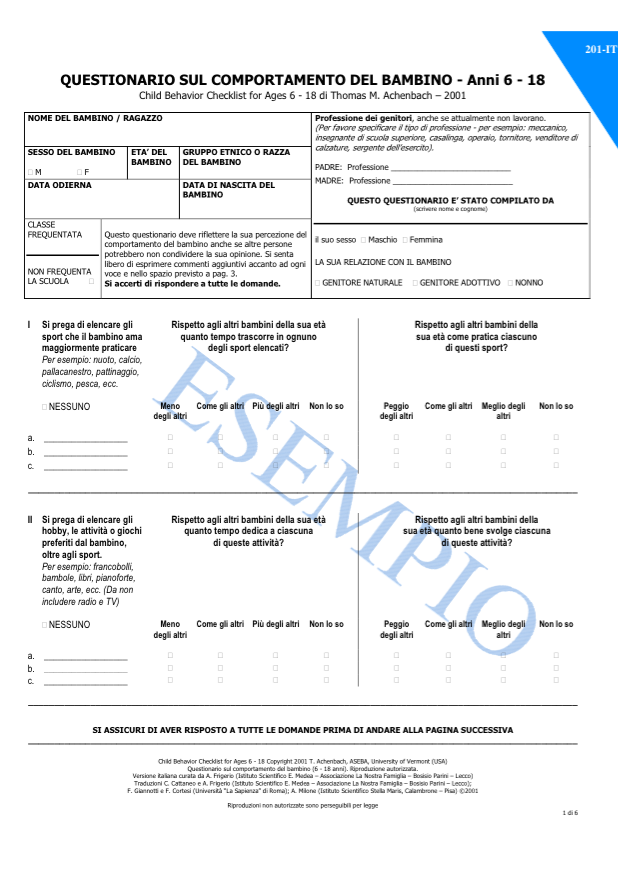 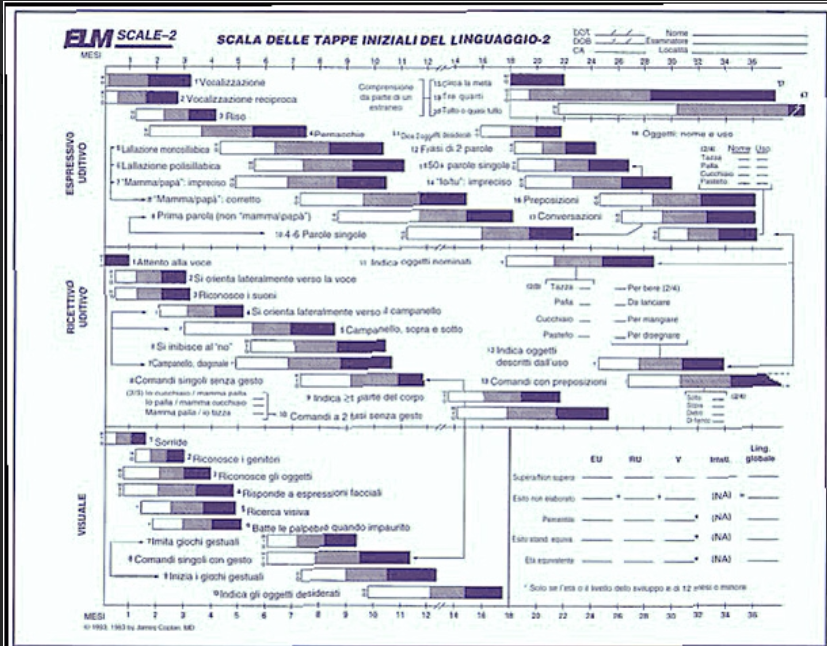 CBCL (Child Behavior Checklist)
[Speaker Notes: Il ruolo del pediatra nell’identificazione e nella gestione dei problemi NPI?
IDENTIFICAZIONE
Valutazione dello sviluppo psicomotrio]
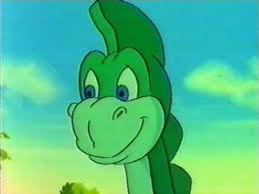 DENVER TEST II
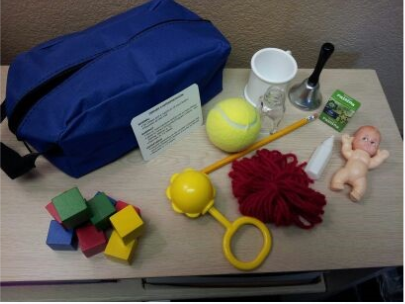 Esplora le competenze acquisite dal bambino in 4 aree
Personale-sociale
Motilità fine- adattativa
Motoria grossolana
Linguaggio
Applicabile anche ai bambini nati pretermine, correggendo l’età cronologica
(Se prematurità oltre le 2 settimane, nei bambini con meno di 2 anni di età)
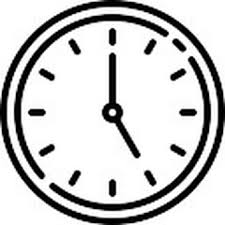 20 minuti
Early
Language
Milestones
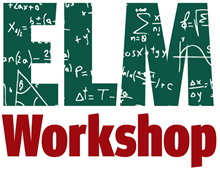 Per i bambini da 0 a 3 anni
Come strumento di screening
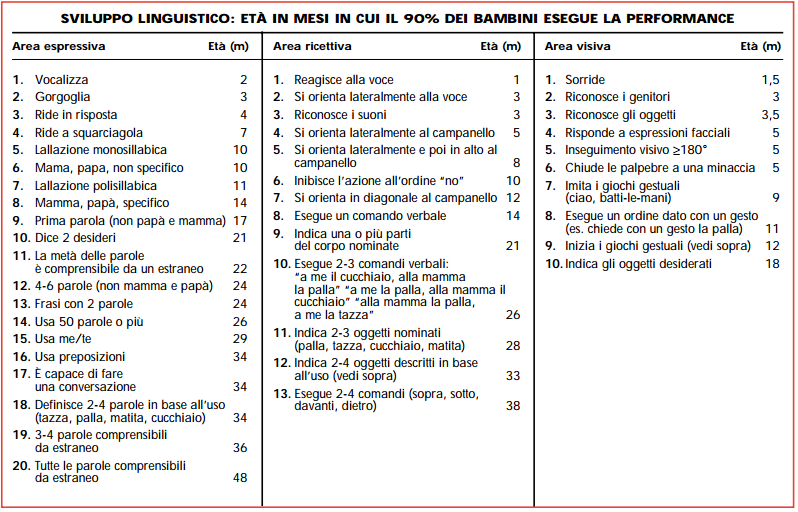 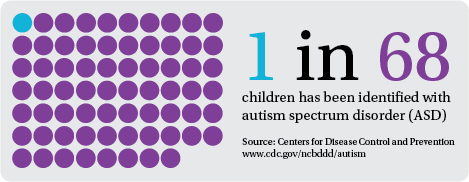 CHecklist for Autism in Toddlers CH.A.T.
Strumento di screening per Disturbi dello spettro Autistico
ideata per facilitare l’attenzione dei pediatri sullo sviluppo emozionale del bambino
Somministrabile dall’età di 18 mesi
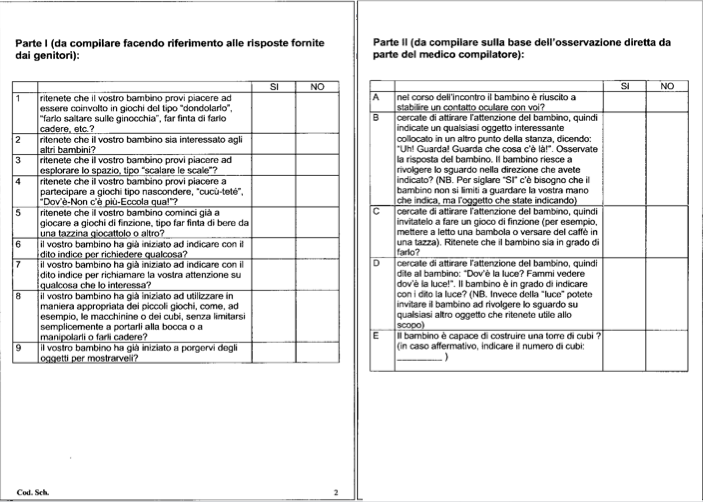 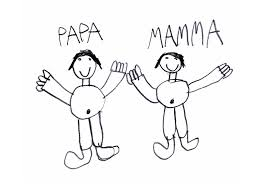 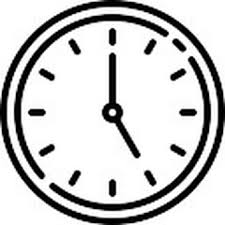 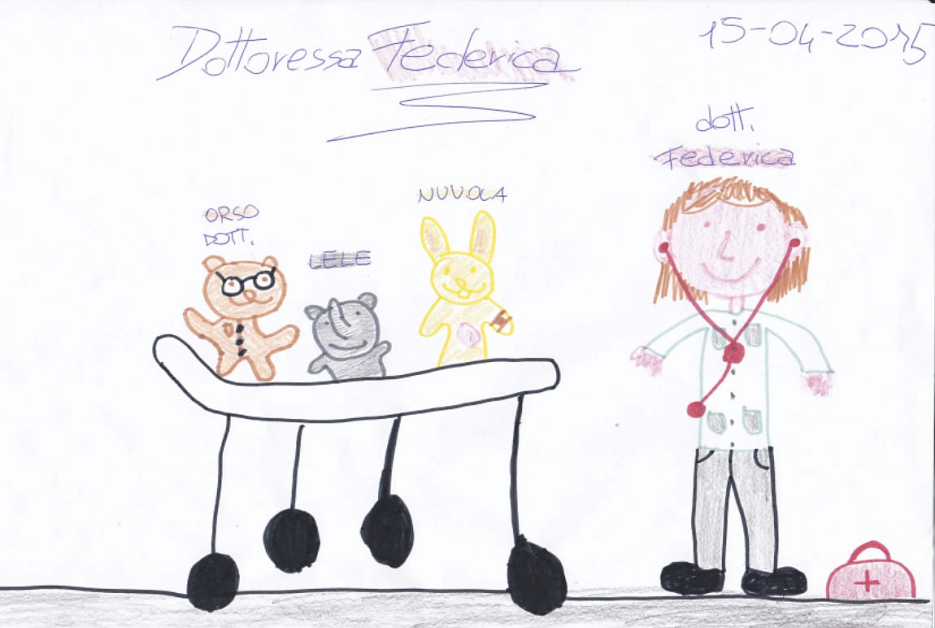 5-15 minuti
genitori
medico
[Speaker Notes: può incidere significativamente, nell’immediato, sulle potenzialità del bambino e, in prospettiva, sulla qualità dei suoi comportamenti adattivi dai quali dipende la qualità di vita dell’intero sistema famiglia (Linee Guida Sinpia,, 2005).]
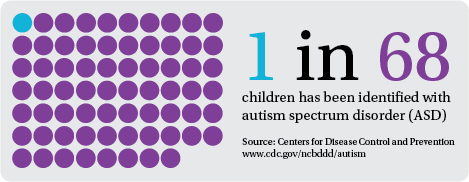 CHecklist for Autism in Toddlers CH.A.T.
Item discriminativi di rischio
Interazione sociale
Ritenete che il vostro bambino sia interessato agli altri bambini?
Gioco di finzione
Il vostro bambino è interessato ai giochi di finzione?
Pointing dichiarativo
Il vostro bambino ha iniziato ad indicare con il dito indice qualcosa a cui è interessato richiamando la vostra attenzione?
Attenzione congiunta
Il vostro bambino ha iniziato a porgervi degli oggetti mostrandoveli?
 Atteggiamenti stereotipati
[Speaker Notes: Attenzione congiunta: poster con immagine di un bambino , “OH guarda sei tu!” ricercare il movimento dello sguardo del bambino: sguardo al pediatra, sguardo al poster, sguardo al pediatra.
Gioco simbolico: mantenere un atteggiamento di attesa e di osservazione, senza anticipare il bambino né indurlo all’imitazione di una azione
Pointing: “dov’è la luce?” aggangiare lo sguardo del bambino, chiedere di indicare e ricercare nuovamente lo sguardo del bambino.]
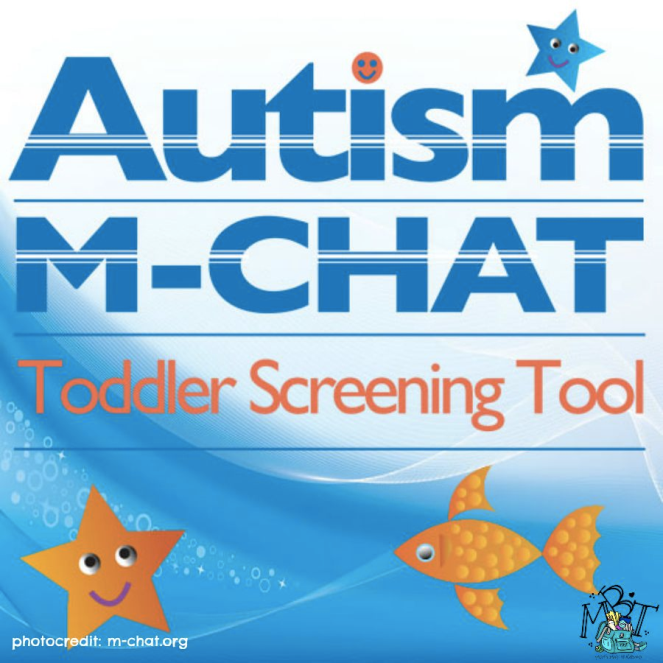 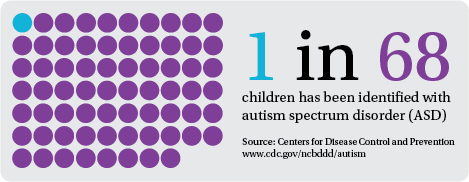 Questionario per genitori con 23 domande a risposta binaria si/no relative alle abilità e ai comportamenti attuali del bambino (18-24 mesi)
I sei item più discriminativi sono relativi alle aree della::
attenzione condivisa (pointing protodichiarativo, seguire il pointing e        portare degli oggetti per mostrarli al genitore);

interazione sociale (interesse per gli altri bambini e imitazione);

comunicazione (rispondere al proprio nome)
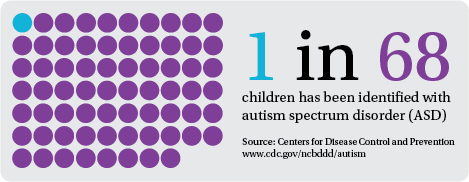 CH.A.T. e M-CH.A.T.
Limiti della CH.A.T.
Rifiuto dei genitori alla somministrazione del test
La siglatura 
Non sono presenti item per la valutazione degli atteggiamenti stereotipati
CH.AT versus M-CH.AT

La CH.AT presenta un numero di falsi negativi maggiore rispetto alla M-CH.AT
La M-CH.AT identifica un numero maggiore di falsi positivi, dando tuttavia 
     maggior peso alle “impressioni” dei genitori e agli atteggiamenti stereotipati
L’utilizzo della CHAT (Cheklist for Autism in Toddlers):un’esperienza di integrazione tra neuropsichiatria infantile e pediatri libera scelta.  
Caldognetto M. et al. Quaderni ACP 2012
[Speaker Notes: D’altronde queste dif- ficoltà risiedono nella stessa natura del- l’autismo che è ora concepito come un disturbo congenito del neurosviluppo (e in particolare delle connessioni cerebra- li), la cui espressività comportamentale diventa però chiara solo tra i 24 e i 36 mesi di vita e alcune volte anche suc- cessivamente. Ma è proprio perché l’au- tismo si viene formando nei primi due anni di vita che è così importante indivi- duarlo il più presto possibile in modo da poter introdurre supporti terapeutici in grado di modificare, almeno in parte, l’a- nomala organizzazione delle connessioni cerebrali, la cui espressività comporta- mentale diventa evidente solo più tardi- vamente. 
La M-]
Child Behavior Checklist
questionario, compilato dai genitori, che valuta le competenze sociali e i problemi emotivo-comportamentali nella fascia di età tra i 6 e i 18 anni.
Di cosa si tratta?
100 item  (versione 6-11 anni e versione 11-18 anni)
Indagano frequenza di comportamenti nei 6 mesi precedenti all’intervista
Quantificandoli secondo 3 valori (0=non vero,1=qualche volta, 2=spesso)
Come è composto?
Che cosa identifica?
Scala totale
Scala Attività
Scala Aspetti Sociali
Scala Aspetti Scolastici

Scale sindromiche: Ansia/Depressione, Ritiro Sociale, Componenti Somatiche, Problemi sociali, Problemi di pensiero, Problemi di Attenzione, Comportamenti dirompenti, Comportamenti Aggressivi, Altri problemi
Scale DSM-orientate
Problemi internalizzanti ed esternalizzanti
[Speaker Notes: Questionario standardizzato autosomministrato ai genitori/caregivers, costituito da 100 domande che indagano specifici comportamenti del bambino relativi ai 6 mesi precedenti l’inchiesta. Al genito- re/caregiver, viene chiesto di valutare la frequenza di ogni comportamento, secondo una scala a tre valori: 0= non vero, 1= qualche volta vero, 2= molto/spesso vero 
Il profilo che emerge dal questiona- rio è costituito da una Scala Totale, una scala dei problemi Internalizzanti, una dei problemi Esterna- lizzanti, 7 scale sindromiche (Reattività Emotiva, Ansia/Depressione, Lamentele Somatiche, Ritiro, Problemi di Attenzione e Comportamento Aggressivo) e 5 scale DSM-orientate (Disturbi affettivi, Disturbi d’ansia, Disturbi pervasivi dello sviluppo, Disturbo da deficit di attenzione e iperattività, Disturbo oppositivo provocatorio). I punteggi vengono sommati e convertiti in T-scores. Per le diverse scale, sono forniti cut-off che permettono di codificare i comportamenti come normali, borderline o nella fascia clinica. Per le scale Totale, Internalizzante ed Esternalizzante, i valori sono considerati normali se <60, patologici se ≥64 e borderline se compresi tra ≥60 e <64; per le scale sindromiche e DSM-orientate, sono ritenuti normali i valori <65, patologici quelli ≥70 e borderline quelli compresi tra ≥65 e <70.]
Problemi per fasce di età
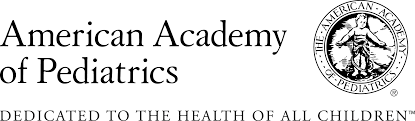 Bilancio di salute/
Visita routine
Valutazione 
completa
Start
Valutazione del neurosviluppo/ visita di routine generale
Programmare una visita di controllo 
breve termine
Azione-
intervento
Richiesta di consulenza
Neuropsichiatrica 
e/o 
Neurologica
Decisione
NO
Bambino a rischio?
SI
Test di screening positivo o sospetto?
Richiesta di 
Indagini di approfondimento
SI
Stop
Somministra
Test d screening
NO
Bilancio  9°-18°-30° mese?
SI
Consulenza
Neuropsichiatrica 
e/o 
Neurologica
Valutazione 
completa
NO
Valutazione 
completa
Programmare una visita di controllo
Identificazione 
di disturbo neuropsichiatrico e/o neurologico?
NO
SI
Inizia programma 
Diagnostico/terapeutico/abilitativo
Programmare una visita di controllo 
breve termine
Valutazione 
completa
[Speaker Notes: Breve termine? Quanto?]
Tommaso
28 mesi, 
Controllo clinico periodico per pregresso ipotiroidismo congenito in tx dal 10°gg di vita
Esame obiettivo nella norma

Valutazione sviluppo psicomotorio: 
deambulazione autonoma dall’età di 13 mesi
afferra un biscotto e lo porta alla bocca, presenza pinza pollice-indice
Pronuncia 20 paroline, frasi con due parole, con diverse semplificazioni
che rendono scarsamente 
comprensibile il messaggio prodotto. 
Attenzione congiunta presente
Cosa ci insospettisce di Tommaso?
Che cosa facciamo?
[Speaker Notes: Posso dire per ipotiroidismo congenito?? (CEROTTO TOMMASO)]
28 mesi, 
Linguaggio caratterizzato da numerose semplificazioni
Tommaso
Che cosa facciamo?
Rivalutazione a 2 mesi (o in occasione del prossimo bilancio di salute)
Pratichiamo appena possibile un test di screening (Denver o ELM)
Indirizzo il bambino dal Neuropsichiatra infantile
Screening positivo per sospetto disturbo di comunicazione
Consigli per i genitori:
-favorire l’inserimento all’asilo nido
-incoraggiare il linguaggio verbale, senza apportare correzione
-favorire il gioco con bambini coetanei

 Prescriviamo ESAME AUDIOMETRICO
[Speaker Notes: Aggiungere tipo di test
Possiamo dire che il primo test è stato quello di denver? Anche se discrimina poco per il linguaggio?]
Disturbo della comunicazione
indicatori di rischio
6 mesi

Non vocalizza

Non guarda l’adulto

Non risponde al sorriso

Mancanza di proposte tattili
12 mesi

Assenza o scarsa lallazione vocalica o consonantica

Scarsa comprensione di parole contestuali

Assenza di gesti deittici e referenziali
12-18 mesi
Vocabolario ridotto
< 20 parole

Non sviluppa frasi semplici
24 mesi
Vocabolario ridotto 
< 50 parole

Non pronuncia i nomi di persone familiari

Non produce frasi di 2-3 parole
I 36 mesi rappresentano l’età spartiacque 
tra “parlatori tardivi” e i bambini con un probabile disturbo della comunicazione.
.
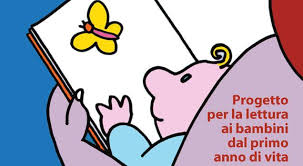 Nati per leggere
Obiettivo di promuovere la lettura 
In famiglia fin dalla nascita

La lettura condivisa 
La lettura ad alta voce
influenza positivamente
Lo sviluppo cognitivo e relazionale del bambino
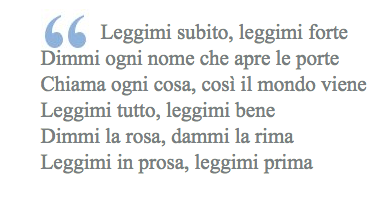 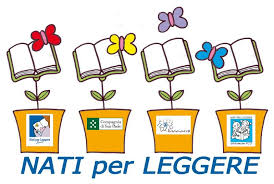 [Speaker Notes: Ogni bambino ha diritto ad essere protetto non solo dalla malattia e dalla violenza ma anche dalla mancanza di adeguate occasioni di sviluppo affettivo e cognitivo". Dal 1999, Nati per Leggere ha l'obiettivo di promuovere la lettura in famiglia sin dalla nascita. Recenti ricerche scientifiche dimostrano come il leggere con una certa continuità, ai bambini in età prescolare abbia una positiva influenza sia dal punto di vista relazionale (è una opportunità di relazione tra bambino e genitori), che cognitivo (si sviluppano meglio e più precocemente la comprensione del linguaggio e la capacità di lettura). Inoltre si consolida nel bambino l'abitudine a leggere che si protrae nelle età successive grazie all'approccio precoce legato alla relazione]
Alessandro
30 mesi, 
Bilancio di salute
Valutazione sviluppo psicomotorio: 
deambulazione autonoma (dall’età di 12 mesi)
afferra oggetti e li porta da una mano all’altra, pinza indice-pollice presente
Sorriso sociale presente, ma se stimolato dalla mamma
Gioco ripetitivo, sterotipato, tendenza all’isolamento
Vocabolario composto da circa 10 parole
Ritenete utile somministrare un test di screening?
Non ora, il bambino potrebbe essere un “parlatore tardivo” 
Si, somministro una CH.A.T o M-CH.A.T e consiglio l’inserimento all’asilo nido
Indirizzo il bambino dal Neuropsichiatra Infantile
b+c
[Speaker Notes: Secondo te è giusto proporre Ce D? perché dall’esame obiettivo è possibile identificare già elementi suggestivi…]
Disturbo dello spettro dell’ autismo
March 2014,  CDC Newsroom Releases
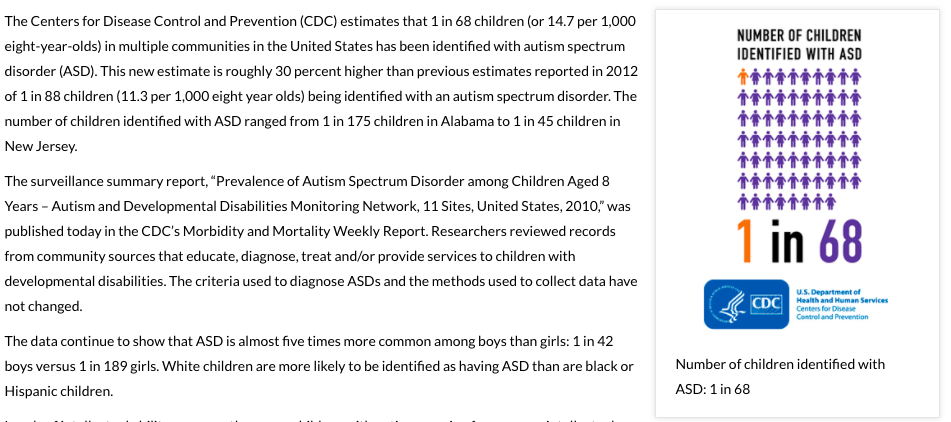 Disturbo dello spettro dell’ autismo
DSM-5 Nuovi criteri diagnostici
Deficit nella comunicazione e nell’interazione sociale
Deficit delle interazioni sociali
Problemi con le abilità di comunicazione non verbale
Difficoltà nella comprensione delle relazioni

Comportamenti, interessi e attività ristretti 
Movimenti ripetitivi
Comportamento ritualizzato
Interesse per oggetti inusuali
Aumento della sensibilità per la stimolazione sensoriale
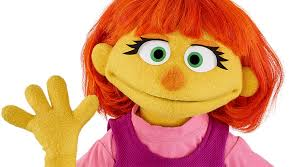 È sempre tutto intuitivo?
Antonia
13 anni
Ipertono degli arti inferiori con atteggiamento in estensione 
Ipertono degli arti superiori con atteggiamento in flessione
Ritenzione urinaria con episodio di incontinenza (catetere di Foley in sede, al momento del ricovero)
Lesione come da pregressi tagli a carico della cute delle cosce, bilateralmente
esame obiettivo
Paziente non deambulante, in sedia a rotelle, accompagnata da entrambi i genitori.
Parametri vitali nella norma. Dolorabilità in ipocondrio dx.
E.O.N: arti superiori in flessione ed adduzione con pugno chiuso bilateralmente, riducibile
            arti inferiori in estensione , ROT rotulei non evocabili, ipoestesia
            incontinenza urinaria e riferita assenza di stimolo alla minzione
Anamnesi familiare: familiarità per Sclerosi Multipla e atassia.
Anamnesi 
Da circa 6 mesi astenia 
6 giorni addietro esordio improvviso di ritenzione urinaria e disturbo della deambulazione
Comparsa di ritenzione urinaria in mattinata pertanto PS per cateterizzazione, 
Giunge a ricovero per un approfondimenti.
…Antonia
Emocromo
Biochimica e AST,ALT, GGT,creatinina ,LDH, ferritina
Proteina C reattiva
Striscio di sangue periferico
Esame urine ,sedimento, catecolamine urinarie 
ACTH, cortisolo
Ig totali
B2 microglobulina enolasi-neurone specifica

Ecografia addominale e valutazione reni e vie urinarie
RM encefalo e midollo
Potenziali evocati motori
Consulenza Neuropsichiatrica infantile
Tono dell’umore disforico, con repentino
Passaggio da momenti di tristezza a 
momenti di ipomaniacalità.
Il comportamento non pare 
campionato da preoccupazione,
nonostante le condizione clinica. 
Presente ideazione autolesiva, 
ma con possibilità di controllare 
facilemente tali pensieri.
Tutto Nella Norma!!!
Disturbo depressivo e 
disturbo da conversione
…Marika
13 mesi, buona salute ai 4 mesi quando compariva gastroenterite acuta e APLV
Iniziava dieta senza PLV, ma data persistenza di diarrea (5-16 evacuazioni /die) e 
concomitante perdita di peso negli ultimi 4 mesi, ma non compromissione accrescimento staturale.
Giunge per approfondimento.
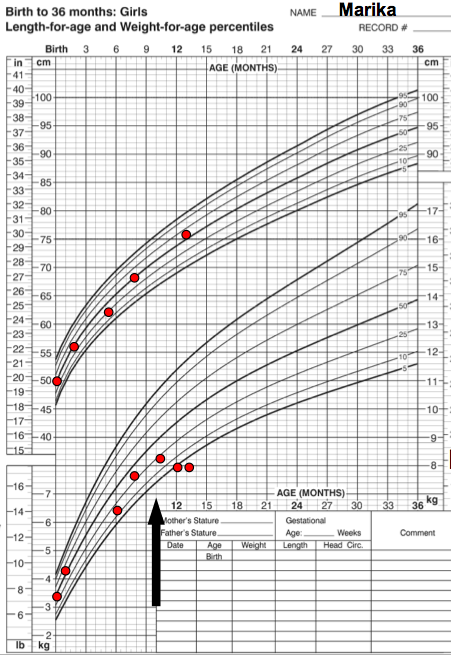 Esame obiettivo
Peso  8,350 kg (5°-10°p) 
lunghezza 76 cm (50°-75°p)  P/L <5°p
Esame clinico nella norma
Sviluppo psicomotorio adeguato all’età
Dieta con idrolisato di proteine del latte 
apporto calorico  170 kcal/kg/die
…Marika
Calprotectina fecale:  200 mcg/g feci (vn <100)
Diarrea osmotica: GAP >125 mOSM/L
EGA lieve acidosi metabolica compensata
RAST per trofoallergeni: positivi per latte(1.93KU/ml)e beta lattoglobulina (2.28 KU/ml)
SPT per lattoalbumina e betalattoglobulina positivi
EGDS: atrofia della mucosa duodenale (T3a)
Esami alterati
Emocromo e sideremia 
Elettroliti, indici di funzionalità d’organo, coagulazione, Transaminasi,
Immunoglobuline totali, sottopopolazioni linfocitarie
Anticorpi anti-Transglutaminasi, xislosemia, breath-test glucosio 
elastasi  fecale ,  steatocrito profilo tiroideo
Coprocoltura allargata e parassitologico su feci
Esame urine ed urinocoltura
Screening metabolico: aa-emia ed aa-uria negativi
Test del sudore negativo e molecolare per CFTR
Colonscopia nella norma
Consulenza Neuropsichiatrica
“la madre appare preponderante la 
preoccupazione correlata alla perdita di peso e 
alla diarrea cronica. Tale preoccupazione ha fatto si che
 tra le due si instaurasse un 
legame di natura simbiotica, che talvolta lascia poco spazio 
alla normale progressione dello sviluppo della piccola.
 La madre appare estremamente preoccupata all’idea 
di affidare la bambina ad altre persone del nucleo familiare. 
Valutazione del Q. di sviluppo della piccola nella norma”
Tutto nella norma!!!
DIETA ELEMENTARE CON FORMULA AMMINOACIDICA
Dopo 3 giorni dall’inizio della dietoterapia +150 g 
Remissione della diarrea
DIMISSIONE
E Follow up
…Marika
Dopo 3 giorni dalla dimissione, estrema agitazione della piccola e perdita di peso
Esame obiettivo : peso stazionario rispetto alla dimissione, piccola irritabile ed irrequieta,
 pannicolo adiposo iporappresentato con distrofia della radice delle cosce.
Punto della situazione
Calo ponderale
Iperfagia (con introito alimentare di circa 170 kcal/kg/die)
Distrofia
Rivalutazione gastroenterologiaca
Test di assorbimento (carico orale di ferro, steatocrito, alfa1AT): nella norma
Es. parassitologico e coprocoltura: negativi
Calprotectina fecale: 293 ug/g (in riduzione)
 Nuova EGDS: mucosa duodenale con segni infiammatori, resto nella norma
CONSULENZA NEUROPSICHIATRICA
Ri-valutazione endocrinologica 
-valori glicemici ai limiti bassi dopo 2 ore dal pasto
-C-peptide: nella norma
diario glicemico: nella norma
RM encefalo addome superiore ed inferiore: nella norma
Studio del digerente con MdC baritato: transito intestinale nella norma
CONSULENZA NEUROPSICHIATRICA
Rivalutazione Neuropsichiatrica 
“la valutazione dei precedenti neuropsichiatrici nel gentilizio ha messo in luce la presenza nella madre di manifestazioni somatoformi (probabile febbre fittizia) in epoca adolescenziale. Emergono vissuti depressivi nel post-partum. La relazione madre figlia risulta connotata da aspetti di tipo simbiotico ed esclusivo (….)”
Disturbo da sintomi somatici e disturbi correlati
Disturbi caratterizzati da 
pensieri, sentimenti e comportamenti
correlati a sintomi somatici

L’origine dei sintomi somatici
Causati da condizioni mediche
Derivati da preoccupazione riguardo a disturbi medici
Fittizi
I pazienti con di disturbo da sintomi somatici possono 
avere o meno diagnosi di condizione medica
La caratteristica chiave è la risposta eccessiva 
correlata a sintomi somatici
(pensieri, sentimenti e comportamenti sproporzionati rispetto a ciò che ci si aspetterebbe)
[Speaker Notes: Ex disturbi somatoformi
Cambiamenti: rimozione del concetto di disturbo “somatoforme” tutto ciò che è caratterizzato da sintomi che non hanno spiegazione]
Disturbo da sintomi somatici e disturbi correlati
Sintomo somatico che abbia conseguenze significative sulla vita quotidiana
Azione, pensieri o sentimenti riguardo ai sintomi sproporzionati(tempo, severità) e che causano ansia
Persistenza del sintomo da almeno  6 mesi
Vari sintomo neurologici non spiegati
Sintomi neurologici non compatibili con qualsiasi altra con qualsia altra condizione neurologica/medica nota
Incoerenza tra risultati esami medici e sintomi
Disturbo da sintomi somatici
Disturbo di conversione
Disturbo Fittizio 
Provocato da sè
A)Falsificazione di segni/sintomi fisici
o psichici, o autoinduzione
di infortunio o malattia , 
associato ad inganno accertato
B)L’individuo si presenta come 
malato, ferito o menomato
C)Assenza di vantaggi esterni
Esclusione di altro disturbo mentale
Disturbo Fittizio 
Provocato ad altri

a) b) c) in altra persona (vittima)
[Speaker Notes: Disturbo di conversione
Specifica dei tipi di sintomi (debolezza muscolare, paralisi, convulsioni, sintomi misti)

Gravità dell’episodio
Con o senza elemento stressante psicologico]
Punti di discussione aperti…
Nel sospetto di un disturbo da sintomi somatici, con quale urgenza si necessita del neuropsichiatra infantile?
Fino a che punto continuare gli approfondimenti diagnostici prima di effettuare la richiesta di consulenza?
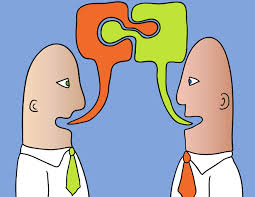